【資料１】
【製造局　叙勲・褒章候補者推薦企業・団体関係者限り】
製造産業局の叙勲・褒章について－業界向け説明資料－
令和６年７月
製造産業局業務管理官室
栄典の基本方針
栄典授与の方針は有識者懇談会の提言を踏まえて、平成２８年９月に「栄典授与の中期重点方針（概要）」（Ｐ２参照）が閣議了解された。　　　　　　　　　　　※令和７年春以降も継続予定
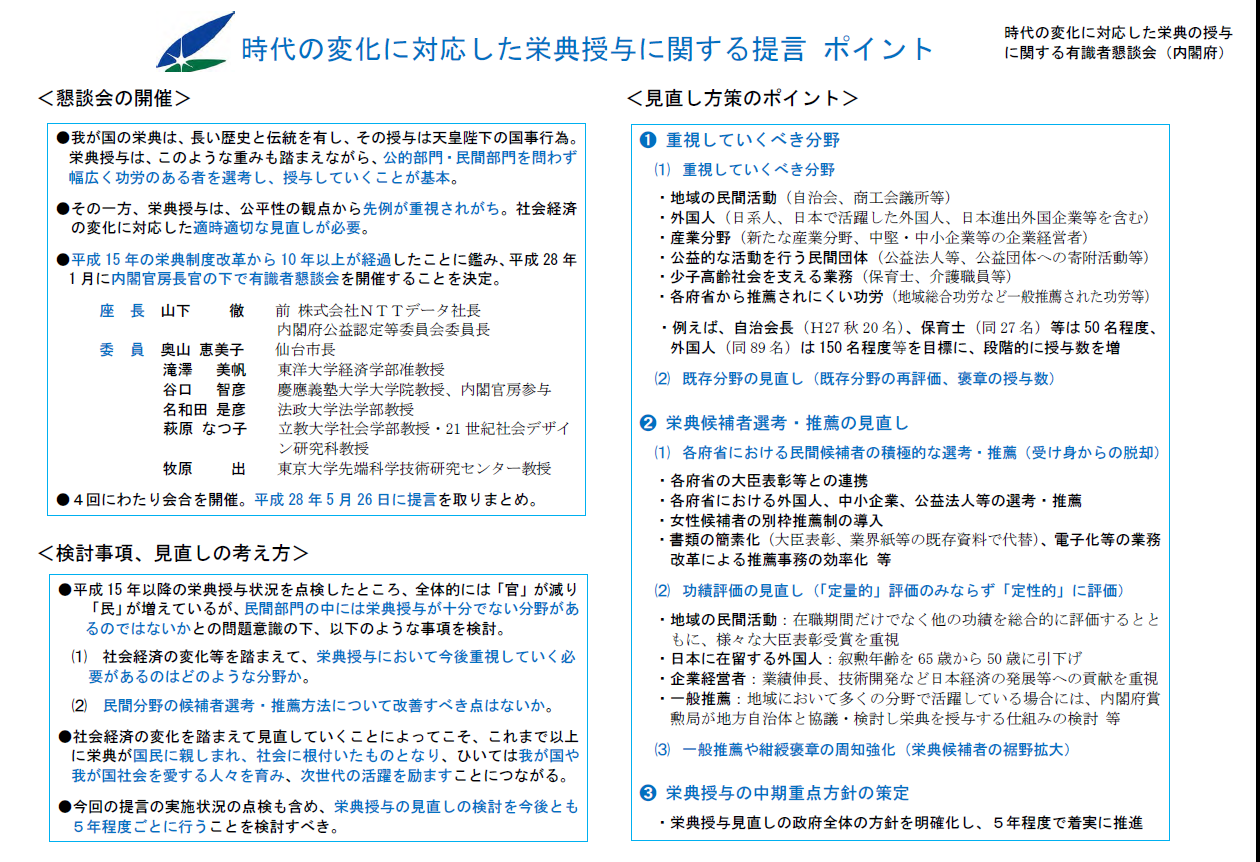 1
2
Ⅰ.叙勲（春秋、随時）
3
Ⅱ.褒章（春秋のみ）
4
共通
Ⅰ.叙勲・Ⅱ.褒章における候補者の選考・推薦、審査
【候補者の選考・推薦】
　 製造産業局においては、多年に亘り、「製造産業局の所管業種」に携わる企業・団体関係者の中から、当該産業の発展を図り、かつ国家や公共に対する顕著な功労等があった方々を叙勲・褒章等の候補者として選考し、「産業振興功労」や「業務精励功績」等で功労があった方として、賞勲局へ推薦。
【候補者の審査】
　 当局からの推薦にあたっては、当局基準等に基づき、企業の経営トップ歴や団体の長歴の在職期間等の外形的な事実のみによることなく、候補者が果たした職責、あるいは具体的な業績の内容等に着目して候補者の審査を実施。
　（注）企業の経営トップや団体の長歴の在職期間中が評価対象
企業であれば、経営トップ（社長、ＣＥＯ等）歴が評価期間になります。
長歴は、過去の受章者の功績を継続しただけでは、功績として評価されません。
5
春秋の叙勲
随時(死亡時)
Ⅰ.叙勲
１．春秋の叙勲
　○国家又は公共に対して功労のある者。
　○７０歳以上の生存者。
　　 （年齢の考え方：春は４月２９日現在、秋は１１月３日現在）
　○推薦時期は、伸張に目処が着くタイミングが望ましい。　
　○褒章受章者について主要な功績評価は、受章以降、さらに顕著な功績があり、かつ、受章後５年以上経過している者。
褒章で使用した功績や褒章受章前にさかのぼった功績は原則使用できません。
２．死亡叙勲・叙位
　○死亡後、３０日以内に閣議決定・裁可の手続きを完了させるよう制限が課せられており、年齢制限が取り払われるほか、
　　 死亡叙勲は概ね春秋叙勲の基準と同様。
①死亡後、直ちに連絡（死亡後５日以上経　
　過すると手続きできない可能性あり）
②連絡体制の構築を常に図っておくことが
　重要（遺族→企業・団体→担当課室）
6
春秋の叙勲
Ⅰ.叙勲－１.春秋の叙勲
①－１企業の経営者
　　（必須要件）　
　　○売上高（単体）が５００億円以上、かつ、従業員数が概ね３００人以上の　
　　　 企業の経営トップの方（社長、ＣＥＯ等）。
　　○総業務歴が概ね２０年以上、かつ、経営トップとして概ね２期４年以上。
　　○主要業務関連の業種団体の役員歴(1年以上)。
　　○所属企業における経営トップとしての顕著な功績。
　　○推薦時点での業績が黒字（直近・評価対象期間における売上高等の 
       連続赤字には十分注意が必要）。

　　なお、大綬章と評価される企業の場合は、副社長の推薦を検討すること
　　が可能。
7
春秋の叙勲
Ⅰ.叙勲－１.春秋の叙勲
重光章以上
①－２企業の経営者（高位勲等の候補者）
　　（必須要件）　
　　○企業規模、売上高、従業員数等が高位勲等としてふさわしく、
       その企業の経営トップとして顕著な功績。
　　○主要経歴となる業種の全国団体の長歴としての優れた功績や
        業界バランス的にも問題ない。
　　○経団連などの経済団体の会長歴又は副会長歴等。
　　○政府の審議会の会長等の行政協力等。
　
　　（推薦時期）
　　大綬章申立ての場合は、通常の１回前（令和７年春であれば令和６年秋　
　　時点）に関係書類を提出することが望ましい。
　　現段階では、最短で令和７年春で推薦可能になる。
8
春秋の叙勲
Ⅰ.叙勲－１.春秋の叙勲
過去に団体功績で叙勲を受章した歴があれば、栄典評価団体となりますが、無い場合は別途登録が必要になります。
（詳細はＰ２７参照）
②全国団体の代表者
　　（必須要件）　
　　○全国団体の構成員販売額が３００億円以上、かつ、
　　　会員数が１００名以上の行政協力等が顕著な団体。
　　　※団体が、叙勲の栄典評価団体として登録済み。
　　○全国団体の役員歴が概ね２０年以上、かつ、長歴又は副長歴が４年
       以上。
　　〇全国団体の長歴又は副長歴としての顕著な功績。
　　 ※全国団体の役員歴が２０年未満の場合
　　　  ・全国団体の役員歴１０年以上、かつ、下部団体（県域団体またはブロック団体）の役員歴概ね
          ２０年以上あれば推薦可能。
　　　    (注）団体同士（Ａ団体＋類似のＢ団体）の役員歴の足し上げは不可。
　　  (注)下部団体（県域団体）が栄典評価団体である場合は、全国団体の役員歴と重複
　　　　　しない部分の役員歴を足し上げて概ね２０年あれば推薦可。
　　 （注)下部団体（県域団体）で藍綬褒章受章歴がある場合は、トラブルを避けるため事前
　　　　　にご相談ください。
9
Ⅰ.叙勲－１.春秋の叙勲
春秋の叙勲
③中堅・中小企業経営者（キラリ）
　　（必須要件）　
　　○経営トップ（社長、CEO等）として自らが技術開発・改良等に携わり、その技術等により会社を伸張させた。
　　○売上高が５０億円以上。未満の場合は要相談。
　　○総業務歴が概ね２０年以上、かつ、経営トップとして４年以上。
　　○自社製品又は技術が他社に比べ、高い優位性がある。
　　　※第三者による評価資料を提示。
　　○自社製品の市場シェアにおいて、高い優位性がある。
　　　※シェアのデータ資料を提示。
　　○所属企業の経営トップとしての顕著な功績。
　　○推薦時点での業績が黒字である。
　　○書類作成等に十分な協力体制（企業・団体）が得られること、
　　　 経済産業大臣等の表彰を受けていることが望ましい。
10
春秋の叙勲
Ⅰ.叙勲－１.春秋の叙勲
④中堅・中小企業経営者（１００年企業）　
　　（必須要件）　
　　○創業から１００年以上存続の企業。
　　　 ※１００年を証明する資料を添付。
　　○企業存続の観点から評価に値する取組がある。
　　　 ※経営革新や新規事業への取組、経営危機の克服など。
　　○総業務歴が概ね３０年以上、かつ、経営トップ（社長、CEO等）として
　　　 １０年以上。
　　○推薦の時点で業績が黒字である。
　　○経済産業大臣又は都道府県知事から企業活動１００年以上や
　　　 産業振興関連の表彰歴がある。
　　○書類作成等に十分な協力体制（企業・団体）が得られることが望ましい。
11
Ⅰ.叙勲－１.春秋の叙勲
春秋の叙勲
⑤中堅・中小企業経営者（地域経済牽引企業）
　 　　　※（原則地域Ｇとりまとめ）
　　（必須要件）　　　　　　　　　　　　　　　　　　　　　
　　○地域経済を牽引する能力を有する企業（①又は②）。
　　　①優れた技術等有する企業として国から認定等を受けた企業
　　　　　　※GNT１００選、攻めのＩＴ経営中小企業１００選、ものづくり日本大賞、日本サービス大賞、
　　　　　　　ダイバーシティ経営企業１００選、新・ダイバーシティ経営企業１００選、地域未来牽引企業
　　　②法律に基づく事業計画等として国や都道府県から認定等を受けた企業
　　　　　※新連携、地域資源活用、農商工連携、事業高度化計画、経営革新計画、
　　　　　　　特定研究開発等計画、地域経済牽引事業計画
　　 ○総業務歴が概ね２０年以上、かつ、経営トップ（社長、CEO等）として
　　　　４年以上。
　　○地域経済を牽引し、地域経済の発展・活性化に貢献。
　　○推薦の時点で業績が黒字である。
　　○経産大臣又は都道府県知事から産業振興関連の表彰歴がある。
　　●書類作成等に十分な協力体制（企業・団体）が得られることが望ましい。
12
春秋の叙勲
Ⅰ.叙勲－１.春秋の叙勲
⑤中堅・中小企業経営者（地域経済牽引企業）（前頁の続き）
 　（地域経済を牽引する取組の例）　　　　　　　　　　　　　　　　　　　　　
　　○地域からより多くの仕入れを行い、地域外に販売することにより、
　　　地域内の企業に域外からの資金を配分する等、地域経済に裨益。
　　○メディアで取り上げられるような特色有る企業活動等により、社業
　　　の飛躍的な発展を実現し、地域雇用の拡大や資金循環を生み出す
　　　ことにより地域経済に裨益。
　　○技術的な強みをもった地域のものづくり中小企業群と連携し、部品
　　　等の共同開発を行い、国内外の大手メーカーから一貫受注体制を
　　　構築。
　　○海外市場への販売や海外人材雇用等に積極的に取組み、国際的
　　　企業として社業を発展させ、地域経済のグローバル化に貢献する等、
　　　地域経済に裨益。　など
13
春秋の叙勲
Ⅰ.叙勲－１.春秋の叙勲
⑥中堅・中小企業経営者（中小企業３００社受賞企業）
　 　　　※（中小企業庁とりまとめ）
　　（必須要件）　　　　　　　　　　　　　　　　　　　　　
　　○いわゆる「中小企業３００社」表彰を受賞。
　　○受賞後も安定経営で、継続的に地域で活躍。
　　　※シェアの維持拡大や新たな開発による社業の拡大、
　　　　 自社特許開放等による地域や業界等への裨益など。
　　○総業務歴が概ね２０年以上、かつ、経営トップ（社長、CEO等）として
　　　 ４年以上。
　　○推薦の時点で業績が黒字である。
　　●書類作成等に十分な協力体制（企業・団体）が得られることが望ましい。
14
Ⅰ.叙勲－２．死亡叙勲・叙位
随時(死亡時)
【共通事項】
　○死亡後、３０日以内に閣議決定・裁可の手続きを完了する必要がある。
　○候補者（受章者）・家族等の意向を確認し、常に連絡体制の構築を図っておく
　　 ことが重要（家族（遺族）→企業・団体→推薦課室）。

　 【死亡叙勲】
　○生前に叙勲受章していない方に対して、団体等からの推薦により審査を実施。
　○７０歳の年齢制限が取り払われ、概ね春秋叙勲の基準と同様。
　【叙位】
　○生前に叙勲受章した方に対して、団体等からの推薦により審査を実施。
　○生前団体功績で叙勲受章した場合、叙位の評価団体になっていることが必須。
　○副社長で叙勲受章した場合、原則、申請不可。
　【スケジュール例】
　　　１２月　１日：死亡
　　　１２月　８日：申請書類一式の仮セット版を業管室に提出　　  　　　申請書類を準備する時間は
　　　１２月１２日：申請書類一式の正式セット版を業管室に提出　　　　 最大で２週間しかありません
　　　１２月１３日：申請書類（紙媒体）を秘書課に提出
　　　１２月１８日以降：官房秘書課から賞勲局に提出
　　　１２月２６日：閣議
叙勲推薦者の手続きをしている最中に死亡した場合などが想定されます。
15
藍綬
黄綬
Ⅱ.褒章（１．藍綬・２．黄綬）
褒章は、藍綬・黄綬ともに年齢による制限はない。

　１．藍綬について
　　○多年にわたり製造産業局所管業種に携わり創意工夫をこらし技術の
　　　 向上等に務めると共に、常に業界における指導的立場にあって斯業
　　   の育成、発展に尽力し、公衆の利益の増進に寄与し、特に成績が顕
　   　明なる者。

　２．黄綬について
　　○多年にわたり製造産業局所管業種の業務に精励し、常に研さん怠ら　
　　　  ず創意工夫に務め業務の改善、技術又は能率の向上に寄与し、
　　    衆人の模範である者。
16
藍綬
Ⅱ.褒章－１.藍綬
①企業の経営者
　　（必須要件）　
　　○＜表１＞業種区分の「販売高」等の基準を超えている
         「特大企業」又は「大手企業」の経営トップ（社長、CEO等）の方。
　　　※「大手企業」で、「販売高」が基準以下であっても「従業員及び資本金」が
　　　　　基準を超えていれば検討可能。
　　○「特大企業」又は「大手企業」の総業務歴が概ね１５年以上
　　　   かつ、経営トップとして３年以上。
　　　※「特大企業」にあっては、副社長も検討可能。
　　○主要業務関連の業種団体の役員歴。
　　○所属企業の経営トップとしての顕著な功績。
　　○推薦の時点で業績が黒字である。
17
藍綬
※経営トップ期間における直近の１年は基準値を上回り、かつ直近３年間のうち２年以上基準値を上回っていること（経営トップ退任後に売上高が大きく下がっている場合は要相談）
18
藍綬
Ⅱ.褒章－１.藍綬
過去に団体功績で褒章を受章した歴があれば、栄典評価団体となります。ない場合には別途審査が必要です。
（Ｐ２７参照）
②全国団体の代表者
　　（必須要件）　
　　＜構成員販売額が１,０００億円以上の場合＞
　　○全国団体として行政協力等が顕著な団体。
　　　※当該団体が、褒章の栄典評価団体として登録済み。
　　○全国団体の役員歴が概ね１０年以上、かつ、長歴又は副長歴が
　　　 ３年以上。
　　○全国団体の長歴又は副長歴としての顕著な功績。
19
藍綬
Ⅱ.褒章－１.藍綬
過去に団体功績で褒章を受章した歴があれば、栄典評価団体となります。ない場合には別途審査が必要です。
（Ｐ２７参照）
②全国団体の代表者（前頁の続き）
　　（必須要件）　
　　＜構成員販売額が３００～１,０００億円未満の場合＞
　　○全国団体の行政協力等が顕著な団体。
　　　※当該団体が、褒章の栄典評価団体として登録済み。
　　○全国団体の役員歴が概ね１２年（副のみは１５年）以上。
　　○長歴３年以上、
        又は
        副長歴５年以上、
        又は
        長歴（１年以上）と副長歴の通算が５年以上。
　　○全国団体の長歴又は副長歴としての顕著な功績。
20
藍綬
Ⅱ.褒章－１.藍綬
③「経営革新」を行った中小企業経営者
　　（必須要件）　
　　○＜表１＞業種区分の「販売高」等の基準を超えていない２代目以降の　
　　　企業経営者、かつ、３年以上経営トップ（社長、CEO等）に在任。
　　○顕著（特色のある）な業績のある者又は、経営トップに在任
　　　功績評価期間中に経営革新を行い、企業規模を大きく伸張させた者。
　　　※一定のシェアを確保し、企業名・製品名等が普及。
　　●書類作成等に十分な協力体制（企業・団体）が得られることが望ましい。
21
藍綬
Ⅱ.褒章－１.藍綬
④「ベンチャー企業」を創業した中小企業経営者
　　（必須要件）　
　　 ○ ＜表１＞業種区分の「販売高」等の基準を超えていない大手企業。　
　　 ○ベンチャー企業を創設し、その業を継続・発展させた（特徴のある）企　
　　　　業である。また、直近５年程度良好な経営実績（黒字）を上げている。
　　　　なお、黒字が基本だが、積極的な投資等により、回収等が見込める
　　　　ような事業内容が金融機関・投資機関等に認められている場合等は
　　　　要相談。
　　 ○創設事業の将来性が期待され、第三者機関により評価されている。
　　 ○事業の成果（製品等）が市場に出回り、顕著なものとして評価を受け
　　　　ている。
　　 ●書類作成等に十分な協力体制（企業・団体）が得られること、
　　　　経済産業大臣等の表彰を受けていることが望ましい。
22
黄綬
Ⅱ.褒章－２.黄綬
①多年にわたり業務に精励し、現在も現役として、衆人の模範
　　である者
　　（必須要件）　
　　○現在も業務に精励している。
　　○一貫した業務歴が概ね２０年以上。
　　○業務に関する経済産業大臣又は都道府県知事の表彰歴。
　　　※個人に対する表彰に限る。
　　○業務に関する団体役員歴を有する。
　　○他に比して特に優れた功績。
　　○経営者の場合、推薦時点で業績が黒字。
　　●書類作成等に十分な協力体制（企業・団体）が得られることが望ましい。
23
その他補足
24
栄典事務の流れについて
製造産業局の叙勲・褒章の推薦の流れ
大臣官房秘書課
内閣府
賞勲局
製造産業局
＜関連業界団体＞
製造産業局
製造産業局
＜関連企業＞
〔企業功績〕
（企業経営者）
担当課室
業務管理官室
傘下会員
（企業）
【①推薦団体】
（推薦依頼）
〔企業功績〕
（ ※黄綬業務精励者）
傘下会員
（企業）
＜全国団体＞
（叙勲）
（褒章）
（推薦）
〔企業功績〕
（キラリ等経営者）
〔企業功績〕
傘下会員
（企業）
傘下団体経由
（※ブロック）
（県域）
（地域）
〔企業功績〕
審
査
傘下会員
（企業）
（推薦）
（推薦）
（推薦）
【②栄典評価団体】
＜全国団体＞
（叙勲）
（褒章）
（推薦）
会長・理事長

副会長
副理事長
〔団体功績〕
25
共通
推薦にあたっての注意事項
１．申請に当たって同一企業又は同一団体からの推薦は、叙勲・
　　褒章各回１名のみ推薦可能。
　　　※但し、同時期に社長を叙勲、副社長を褒章で推薦することは可能。

　２．同一企業又は同一団体からの連続推薦は、叙勲・褒章とも原則　
　　２回連続まで。　
　　　※但し、叙勲で令５秋、令６春と続いた場合、令６秋に叙勲での推薦は出来ないが、褒章への
　　　　　　推薦は可能。

　３．過去に取り下げを行った候補者の再申請は、取り下げた経緯に
　　関する書類を提出。
　　　※過去提出を忘れ、取下げをさせられた事案があり、要注意。　

　４．元職で褒章を受章されると、叙勲の推薦は厳しいので要注意。

　５．７０歳に近い者を褒章候補者として推薦する場合は、叙勲推薦と
　　の関係を要検討。
　６．正式発令までは情報の取り扱いには十分注意をすること。
功績の伸びが見込めないため
26
共通
新規栄典団体
○新規栄典団体としての登録は、業界を代表する唯一の団体である
　ことを示すなど、推薦にあたっては、十分な功績内容の検討を要するため、　
　書類の事前提出が必要。
○新規団体の登録は、原則通常の１回前に関係書類を提出。現段階では、
　最短で令和７年春の推薦となる（大綬章と同じ動き）。
○叙勲・褒章／新規栄典評価団体の主な基準は以下の通り。
　①同業種において我が国を代表する全国団体。
　　 全国の同業者に占める割合が下記の基準を満たすこと。
　　　1)全同業者販売額に占める構成員販売額が６０％以上。
　　　2)全同業者に占める構成員数が６０％以上。
　　　3)都道府県数が３０以上。
　　　4）専業率（専業＝全販売額のうち当該業種の販売額が６０％以上）が
　　　　６０％以上。
　②全国を活動範囲としていること。
　③全国団体の構成員販売額が３００億円以上。
　④全国構成員数が１００人以上。　他
27
推薦に向けた栄典環境の調査
共通
１．栄典環境の調査
　　　栄典の候補者として推薦される方は、国や公共及び業界に対して優れた功労
　　　のある方で、叙勲・褒章を受章することによって多くの人々から広く祝福される
　　　ものでなければならず、過去に行った行為や置かれている社会的立場など、
　　　候補者の全般にわたり他から非難されるものであってはならない。
　　　このため、候補者又は候補者の関係する企業・団体等において、次の様な事
　　　案が発生している場合には、叙勲・褒章の授与を差し控えることとなっている。
　　　なお、次のような事案に該当した場合であっても、一律に対象から除外するの
　　　ではなく、個々の事案毎に賞勲局と事案の重大性や社会的影響等総合的に
　　　勘案し、受章することの適否を検討することとなっている。

２．対象期間
　　　当該企業又は団体の長の期間のみではなく、役員就任～（退任）～現在まで
　　　が対象で、当該企業以外の役員期間や社外取締役についても同様。また、
　　　就任前の事案であっても解決していない事案は該当する。
28
推薦に向けた栄典環境の調査
共通
３．栄典を授与することが不適当な事案例
　　①刑罰を受けた場合（道路交通法の罰金刑を含む）。
　　②警察等の取り調べを受けた場合。
　　③所得税法、法人税法等に基づく重加算税を賦課された場合。
　　④独禁法に基づく調査、審決、課徴金納付命令、排除措置命令等を受けた場合。
　　⑤許認可取消、営業停止等の行政処分を受けた場合。
　　⑥訴訟が継続中である場合。
　　⑦不祥事等について報道があった場合。
　　⑧事故を起こした場合。
　　⑨懲戒処分を受けた場合。
　　⑩法人等の経営状況に問題がある場合。
　　⑪暴力団等と関係が疑われる場合。
　　⑫その他栄典の受章環境について検討が必要と思われる場合。
　　　（公正取引委員会の立入調査や勧告（下請法違反など）を受けた場合や補助
　　　 金適正化法違反の場合など）
29
その他の栄典・表彰について
１．令和〇年春の科学技術に関する褒章受章候補者の推薦（文科省経由）
　　①春の褒章（発注：２月下旬、提出期限：５月中旬）
　　
２．令和〇春・秋の外国人叙勲の推薦（外務省経由）
　　①春の叙勲（発注：９月下旬、事前登録：１０月上旬、推薦依頼：１１月上旬）
　　②秋の叙勲（発注：３月上旬、事前登録：４月上旬、推薦依頼：５月中旬）
　　※ちなみに外国人褒章は、通常の推薦（経産省推薦）と同様。

３．科学技術分野の文部科学大臣表彰の推薦
　　①科学技術賞及び若手科学者賞候補者（発注：６月上旬頃、提出期限：７月上旬）
　　②創意工夫功労者賞候補者（発注：６月上旬頃、提出期限：９月中旬）
30
春・秋の叙勲・褒章のスケジュール（目安）
（１）叙勲

①春の叙勲
　　７月上旬　　　　　　　「○年春の叙勲候補者の調査」依頼
　　８月上旬　　　　　　　候補者調査資料提出締切
　　９月中旬　　　　　　　審査用資料提出締切
　１１月上旬　　　　　　　仮セット版資料提出締切
　１１月中旬以降　　　  叙勲功績局内ヒアリング
　１２月中旬　　　　　　　省内推薦候補者決定、正式書類提出締切
　　１月中～３月上旬   賞勲局審査
　　３月中旬　　　　　　　内示
　　４月２９日　　　　 　　発令
  　５月上～中旬　 　　 伝達式・拝謁

②秋の叙勲
　１２月中旬　　　　　　　「○年秋以降の叙勲・褒章推薦予定者調査」
　　　　　　　　　　　　　　　依頼　＜５年先調査＞
　１２月中旬　　　　　　　「令和○年秋の褒章候補者の調査」依頼
　　２月上旬　　　　　　　候補者調査資料提出締切
　　３月中旬　　　　　　　審査用資料提出締切
　　５月中旬　　　　　　　仮セット版資料提出締切
　　５月下旬以降　　　　叙勲功績局内ヒアリング
　　６月中旬　　　　　　　省内推薦候補者決定、正式書類提出締切
　　７月中～９月上旬 　賞勲局審査
　　９月中旬　　　　　　　内示
　１１月３日　　　　　　　 発令　　　　　
　１１月上～中旬　 　　 伝達式・拝謁
（２）褒章
　　
①春の褒章
　　７月上旬　　　　　　　「○年春の褒章候補者の調査」依頼
　　７月下旬　　　　　　　候補者調査資料提出締切
　　８月下旬　　　　　　　審査用資料提出締切
　　９月下旬　　　　　　　仮セット版資料提出締切
　１０月上旬以降　　　　褒章功績局内ヒアリング
　１１月上旬　　　　　　　省内推薦候補者決定、正式書類提出締切
　１１月下～１月中旬　 賞勲局審査
　　３月上旬　　　　　　　内示
　　４月２９日　　　　　　 発令
　　５月上～中旬　　　　伝達式・拝謁

②秋の褒章
　１２月中旬　　　　　　　「○年秋以降の叙勲・褒章推薦予定者調査」
　　　　　　　　　　　　　　　依頼　＜５年先調査＞
　１２月中旬　　　　　　　「令和○年秋の褒章候補者の調査」依頼
　　１月下旬　　　　　　　候補者調査資料提出締切
　　２月中旬　　　　　　　審査用資料提出締切
　　３月下旬　　　　　　　仮セット版資料提出締切
　　４月上旬以降　　　　褒章功績ヒアリング
　　４月下旬　　　　　　　省内推薦候補者決定、正式書類提出締切
　　５月中～８月上旬　 賞勲局審査
　　８月下旬　　　　　　　内示
　１１月３日　　　　　　　 発令 
　１１月上～中旬　　　　伝達式・拝謁
31
叙位（位階）
平成１５年秋以降の勲等（新・旧）
＜現在の勲等＞
＜旧　勲等＞
32